利益相反の開示（利益相反あり）
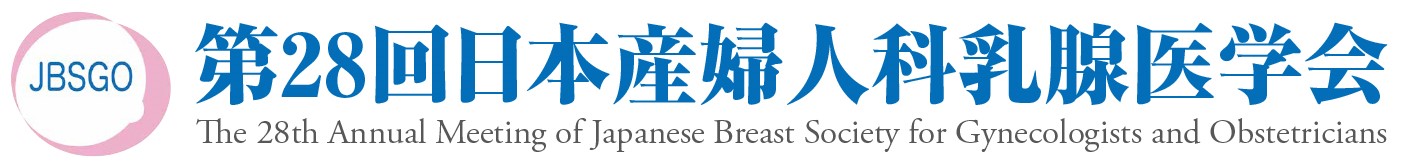 演題発表に関連し、開示すべき利益相反関係にある企業などとして、

役　員　・　顧　問　職：有（企業・団体名）　無
株 の 保 有  ・  利 益：有（企業・団体名）　無
特　 許　 使 　用　 料：有　　　　　　　　　無
講　 演　 料　 な 　ど：有（企業・団体名）　無
原   稿　 料 　な 　ど：有（企業・団体名）　無
研究費および奨学寄付金：有（企業・団体名）　無

上記に相違ない事を報告します。

筆頭演者氏名：　○○　○○
利益相反の開示（利益相反なし）
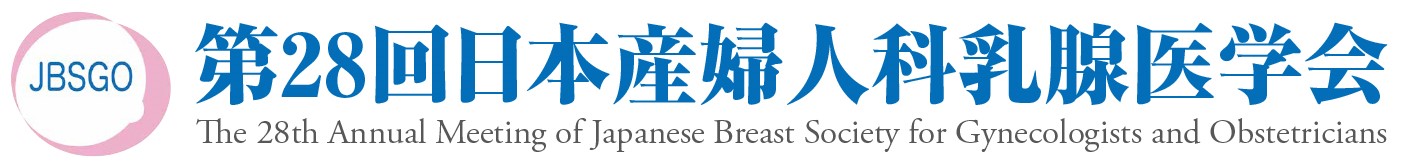 演題発表に関連し、開示すべき利益相反関係にある企業などはありません。





筆頭演者氏名：　○○　○○